Jan 2016
TDMA for Eliminating Hidden Station Effect in Dense Networks
Date: 2016-01-19
Authors:
Slide 1
IITP
Jan 2016
Hidden STA Problem
AP1
Frame
BSS1
STA1
Collision
AP2
Frame
BSS2
STA2
AP1 and AP2 do not hear each other
Transmissions of AP1 and AP2 can overlap, which results in a collision at STA1
Slide 2
IITP
Jan 2016
Is RTS/CTS Really Efficient?
AP1
RTS
Data
BSS1
ACK
CTS
STA1
Distance d
NAV
AP2
RTS
BSS2
STA2
The distance between AP1 and STA1, and between AP2 and STA2 is fixed and equals 10 m.
We vary distance d between AP1 and AP2 and measure throughput.
We consider two cases 
With RTS/CTS
Without RTS/CTS
Slide 3
IITP
Jan 2016
Simulation in ns-3 (1/2)
Physical Layer Parameters
Slide 4
IITP
Jan 2016
Simulation in ns-3 (2/2)
MAC Layer Parameters
Simulation Parameters
Slide 5
IITP
Jan 2016
Simulation Results
Fair area
All devices are in range of each other. 
Throughput at any link is ~ 50%
Little difference, if any, is caused by starvation during simultaneous transmission
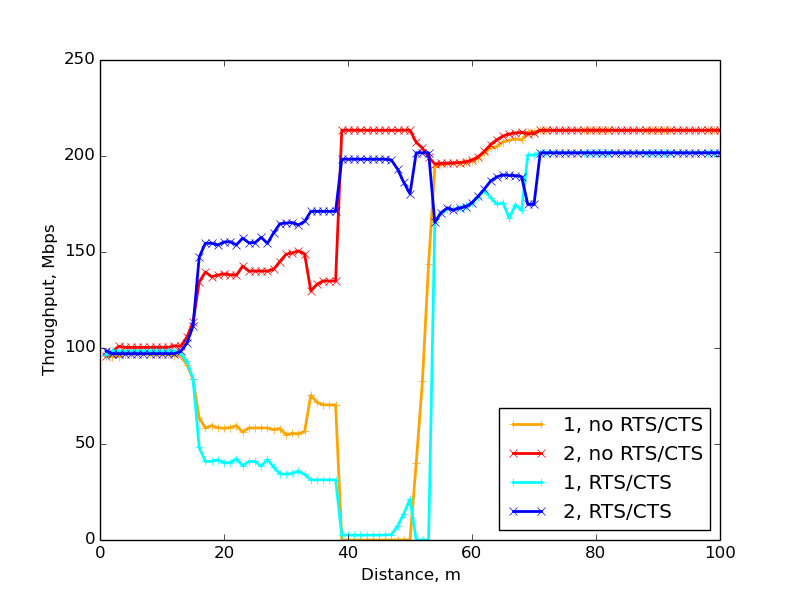 Unfair area
For example, AP1 decodes ACK sent by STA2 incorrectly and waits EIFS instead of DIFS. AP1 has rarer channel access than AP2
Blocking area
AP1 and AP2 do not sense transmissions of each other. All or almost all transmission attempts by AP1 are unsuccessful
Low interference area
For example, the transmissions in BSS1 and BSS2 cannot damage each other, however, the devices may encounter PHY-RXEND indicating errors or Rx frames with CRC errors, causing them to trigger EIFS, much longer delay than DIFS.
No interference area
BSS1 and BSS2 are out of the range of each other. 
Throughput at any link is 100%
Slide 6
IITP
Jan 2016
Blocking Area with Non-saturated Traffic
Load at both links follows Poisson distribution with the mean value λ pkt/s.

The problem exists even when the load is low, 
i.e. the unfairness appears when the load at both links is ~50Mbps.
When the load increases, the first link experiences hidden station effect, while the second one gets as much channel time as needed.
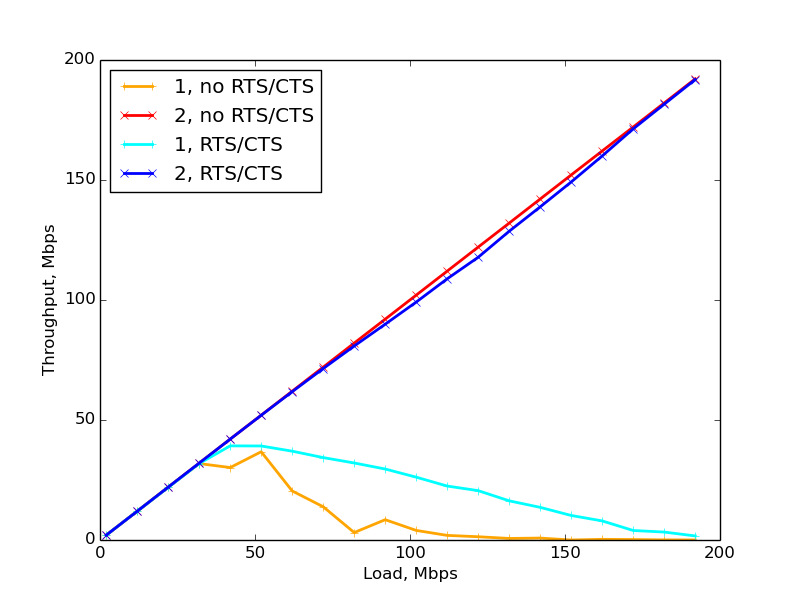 Slide 7
IITP
Coordinated Channel Access Background
Centralized
PCF (IEEE 802.11)

HCCA (IEEE 802.11e)

SP (IEEE 802.11ad)

RAW/PRAW (IEEE 802.11ah)

Distributed
MCCA (IEEE 802.11s)

HCCA TXOP Negotiation
(IEEE 802.11aa)
Contention-Free Period
Contention Period
Beacon
Similar to PCF but more flexible. Applicable only for streams with known QoS requirements. No coordination between BSS
DCF
PCF
DTIM
Setup
Response
Setup
Request
DTIM Interval
NAV
Similar to PCF, but the PCP/AP allocates a periodic series of channel times for direct communication between pairs of STAs
MCCAOP
MCCAOP
Period
DTIM
Offset
Duration
Similar to PCF, but channel times are allocated for a group of STAs
Similar to MCCA, but negotiation occurs between APs. During the reserved time intervals the AP accesses the channel with HCCA.
No signaling protocol for APs that do not hear each other. No protection
IITP
Slide 8
Jan 2016
Channel Time Reservation for OBSSs (TDMA)
To decrease interference with OBSSs, an AP can reserve channel time for its own BSS
Similar to MCCA, periodic time intervals  are described by offset, duration, period, and TBD (e.g. number)
Information about reserved channel time can be signaled in beacons or other frames
Starting a transmission in alien intervals is prohibited (the exact behavior is TBD)
In contrast to HCCA, channel reservation is not assigned to a stream
In contrast to MCCA, the reservation can belong to a STA, a group of STAs or the whole BSS
Reserved 
time intervals
Beacon
Beacon
AP1
Offset
Period
Duration
Slide 9
IITP
Jan 2016
Simulation Results From Blocking Area
BSS1 slot
BSS2 slot
BSS1 slot
BSS2 slot
40 ms
20 ms
20 ms
20 ms
20 ms
¼ for BSS1, ¼ for BSS2
½ for BSS1, ½ for BSS2
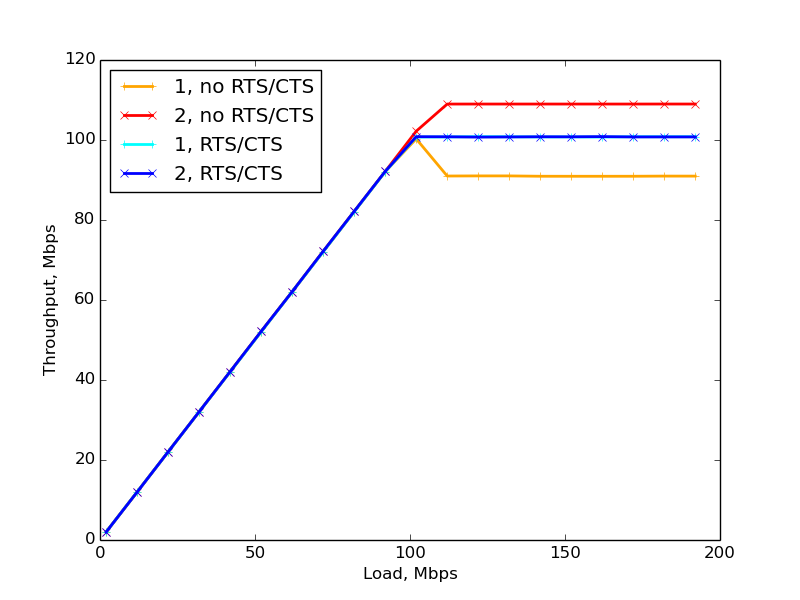 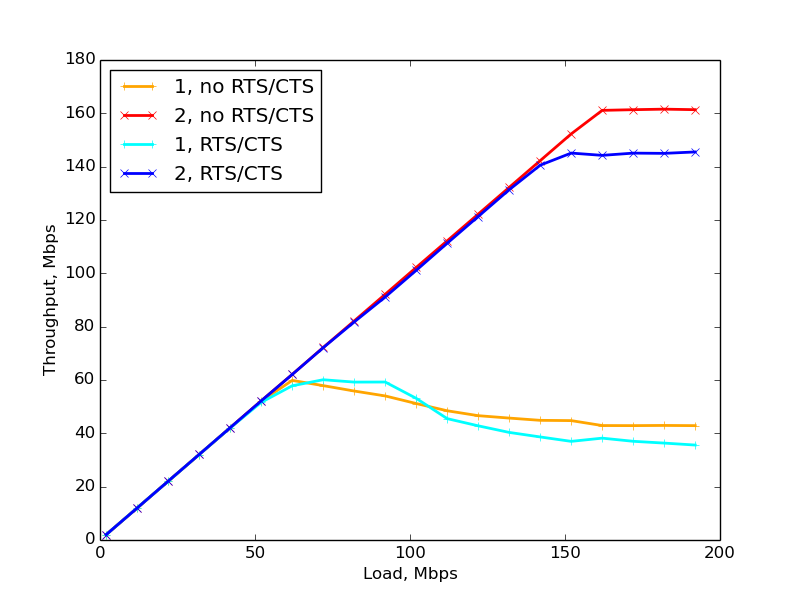 ~75%
BSS1 slot
BSS2 slot
BSS1 slot
BSS2 slot
20 ms
20 ms
20 ms
20 ms
Diff without RTS/CTS is caused by 
collisions at the intervals borders
~25%
Slide 10
IITP
Jan 2016
Simulation Results
Legacy
Proposed
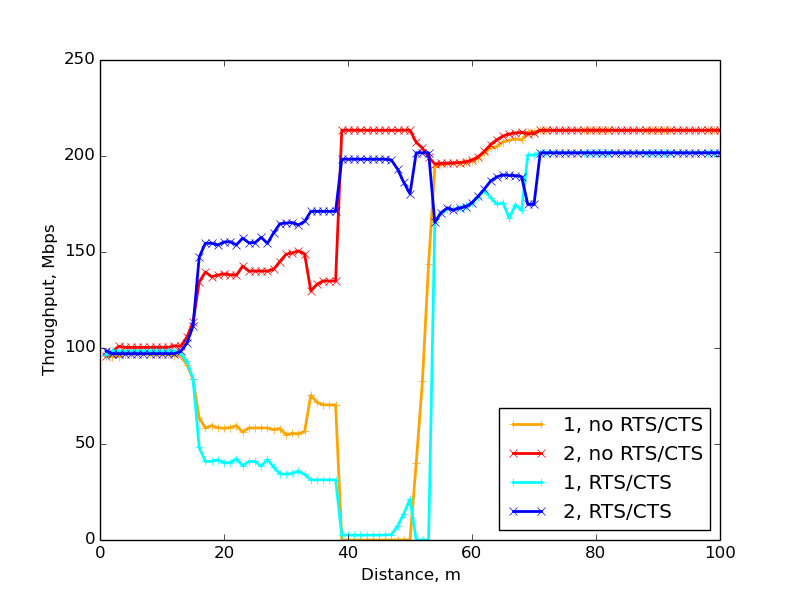 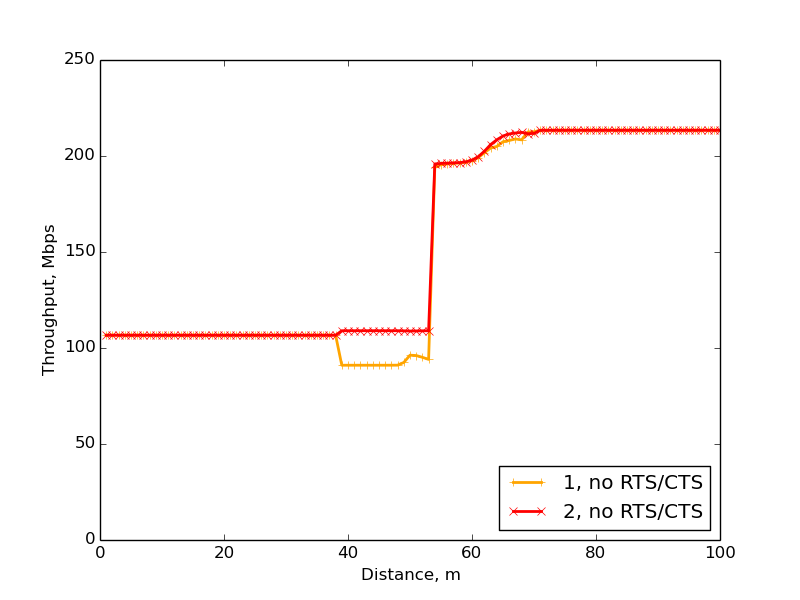 Diff without RTS/CTS is caused by 
collisions at the intervals borders
Slide 11
IITP
Jan 2016
How to Inform OBSS STAs about Reservations?
OBSS AP2 receives information about reserved time intervals directly from AP1’s beacon and includes this information in its own beacons.

OBSS STA2a receives information about reserved time intervals directly from alien AP1’s beacon, and relays this information to its AP2. AP2 includes this information in its own beacons.
AP2 
TX range
AP1 
TX range
AP2
AP1
STA2b
AP1 
TX range
AP2 
TX range
STA2b
AP2
STA2a
AP1
Since reservations are made for a BSS, the changes of reservations are rare, so the amount of transmitted information is low.
Note: STA2a in cases 2 shall understand that AP2 is unaware of time intervals reserved by AP1 (see the next slide)
Slide 12
IITP
Jan 2016
How to Inform OBSS STAs? (cont’d)
AP2 
TX range
AP1 
TX range
STA2b
AP2
AP1
STA2a
If AP2 knows time intervals reserved by AP1, then AP2 includes this information in its own beacons.
STA2a receives both AP1’s and AP2’s beacons.
Having compared information from AP1’s and AP2’s beacons, STA2a understands that AP2 is unaware of time intervals reserved by AP1.
STA2a sends a frame containing information about time intervals reserved by AP1.
Slide 13
IITP
Jan 2016
Extra Protection
To enhance transmission protectection within the reserved time intervals, the AP may transmit special frame which prohibits frame exchange for its own BSS, alien BSS STAs, or a particular subset of STAs.
This frame is transmitted before the beginning of the reserved time interval.
The AP may use prioritized channel access to transmit this frame.
Slide 14
IITP
Jan 2016
Conclusion
The hidden STA problem leads to packet collisions and throughput degradation.
The problem is critical in case of OBSS, which is a case of .11ax. 
We have shown that RTS/CTS mechanism cannot always solve the hidden STA problem.  
In contrast, periodic reservations do solve this problem. 
Such a solution can improve performance of .11ax networks.
Slide 15
IITP
Jan 2016
Reference
[1] Masahito Mori, IEEE 802.11-15-0652r1, Reference simulation model for Dynamic CCA/DSC calibration.
[2] Chinghwa Yu, IEEE 802.11-15-0886r0, DSC calibration results.
Slide 16
IITP
Jan 2016
Straw Poll
Do you agree to add the following text in SFD: 
x.y.z The spec shall include a mechanism that allows an HE AP to negotiate periodic time intervals for its BSS in advance. During these time intervals, an OBSS or a subset of STAs in the OBSS should not start their transmissions.

Y
N
A
Slide 17
IITP